Наибольший общий 
делитель.
 Взаимно простые числа
Делителем натурального числа а
называют натуральное число, 
на которое а делится без остатка.
1, 2, 3, 4, 6, 8, 12, 24.
Делители 24:
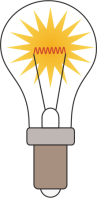 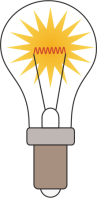 ?
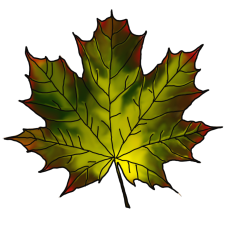 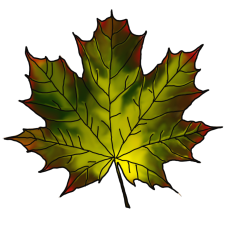 Х  2
Х  12
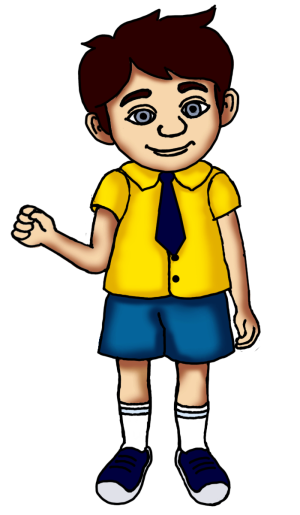 Делители 12: 1, 2, 3, 4, 6, 12.
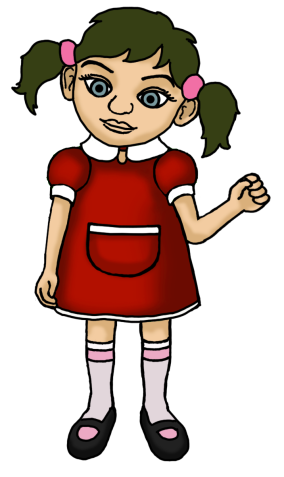 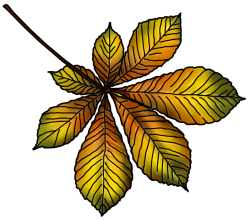 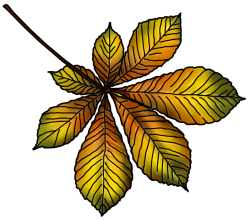 Х  18
Х  3
Делители 18: 1, 2, 3, 6, 9, 18.
Каждое из чисел 
12 и 18 должно делиться на
число букетов.
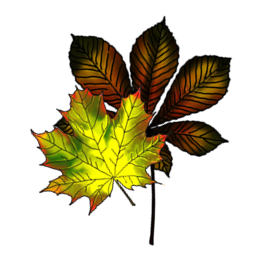 Х  6
Делители 12: 1, 2, 3, 4, 6, 12.
Делители 18: 1, 2, 3, 6, 9, 18.
Общие делители 12 и 18: 1, 2, 3, 6.
Наибольший общий делитель
Наибольшее натуральное число, на которое делятся без остатка числа a и b, называют наибольшим общим делителем этих чисел.
НОД (a; b)
НОД(12, 18)=6
Найдём НОД чисел 28 и 42.
Делители 28:  1, 2, 4, 7, 14, 28.
Делители 42:  1, 2, 3, 6, 7, 14, 21, 42.
Общие делители: 1, 2, 7, 14.
НОД (28; 42)=14.
Найдём НОД чисел 26 и 45.
Делители 26:  1, 2, 13, 26.
Делители 45:  1, 3, 5, 9, 15, 45.
Общие делители: 1.
НОД (26; 45)=1.
Числа называются взаимно простыми, если у них нет общих делителей, кроме единицы.
НОД (a; b)=1.
Найдём НОД чисел 36 и 126.
36
2
126
2
18
63
2
3
?
9
21
3
3
7
3
7
3
1
1
= 18
НОД (36; 126)=
3
∙
3
2
∙
Найдём НОД чисел 315 и 700.
700
2
315
5
10
63
5
3
?
2
?
21
3
70
10
5
7
7
7
7
1
1
= 35
НОД (315; 700) =
7
5
∙
Найти взаимно простые числа.
50 = 2 ∙ 5 ∙ 5
взаимно
простые
числа
15 = 3 ∙ 5
21 = 7 ∙ 3
Наибольшее натуральное число, на которое делятся без остатка числа a и b, называют наибольшим общим делителем этих чисел.
НОД (a; b)
Числа называются взаимно простыми, если у них нет общих делителей кроме единицы.